Year 3
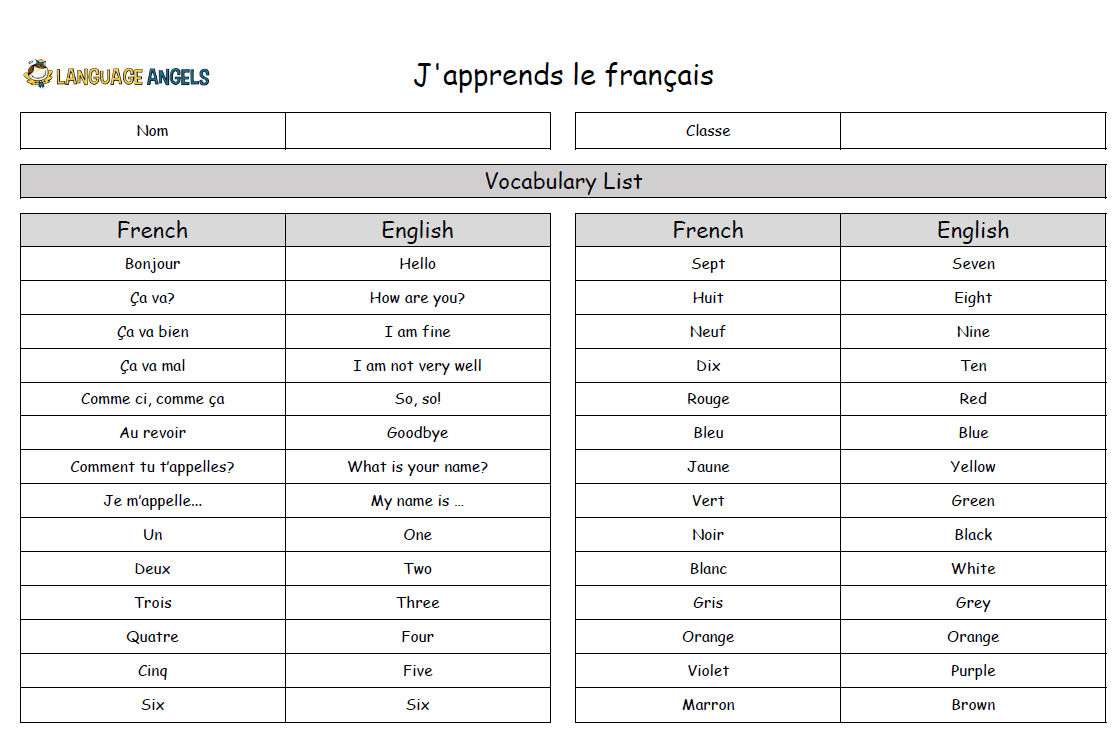 Y3 Autumn 1
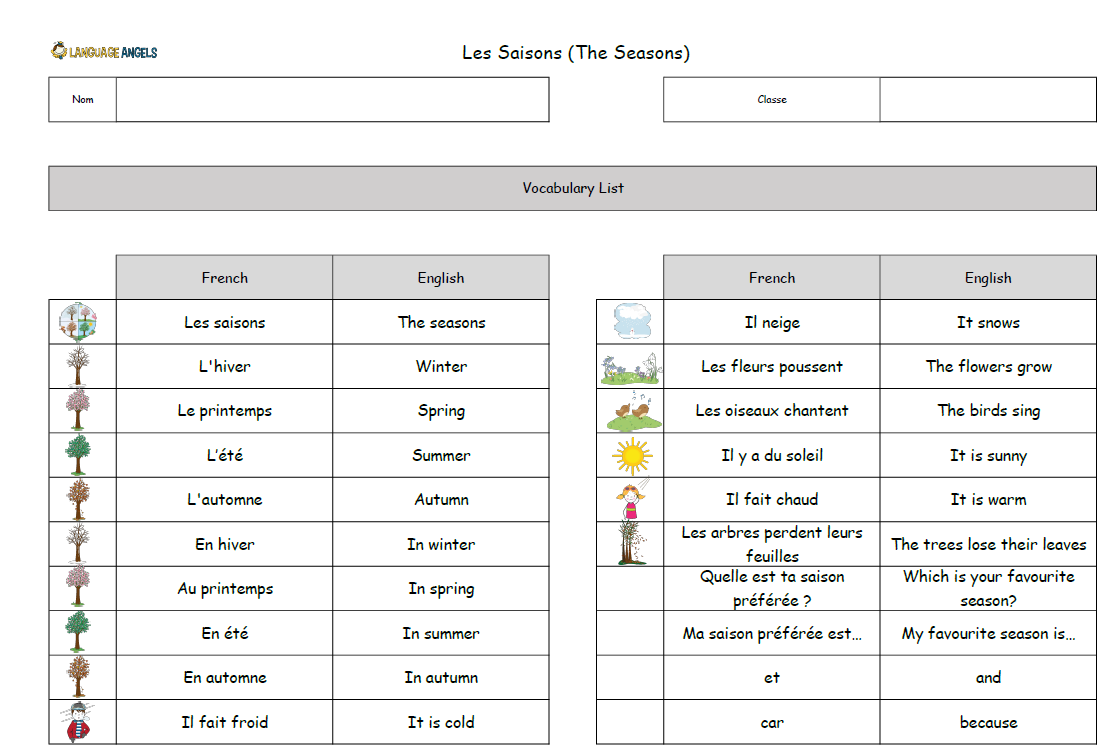 Y3 Autumn 2
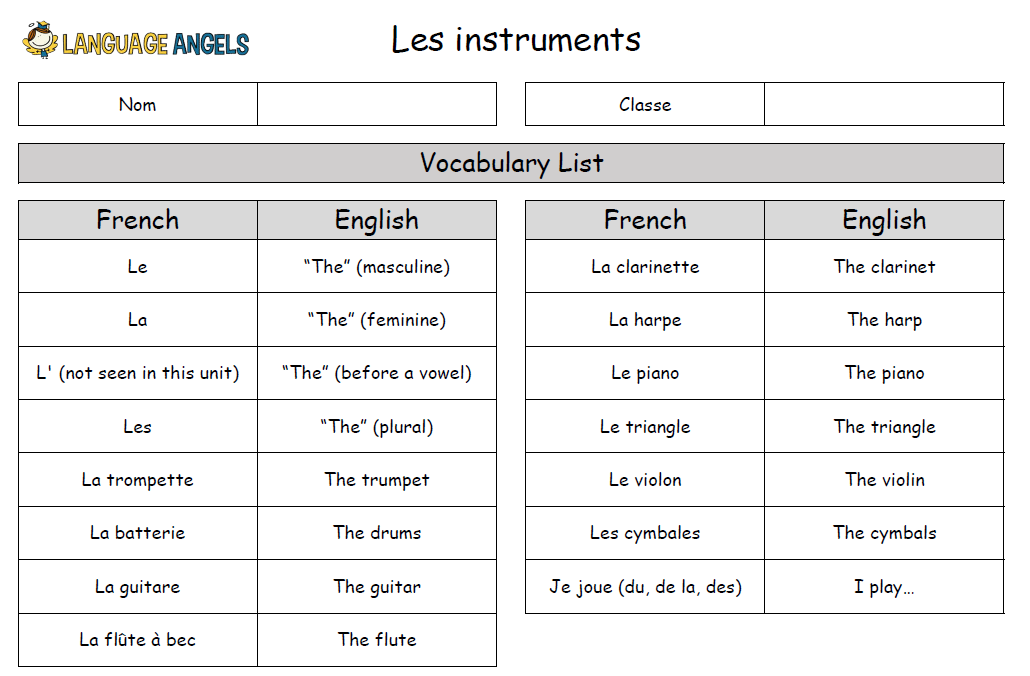 Y3 Spring 1
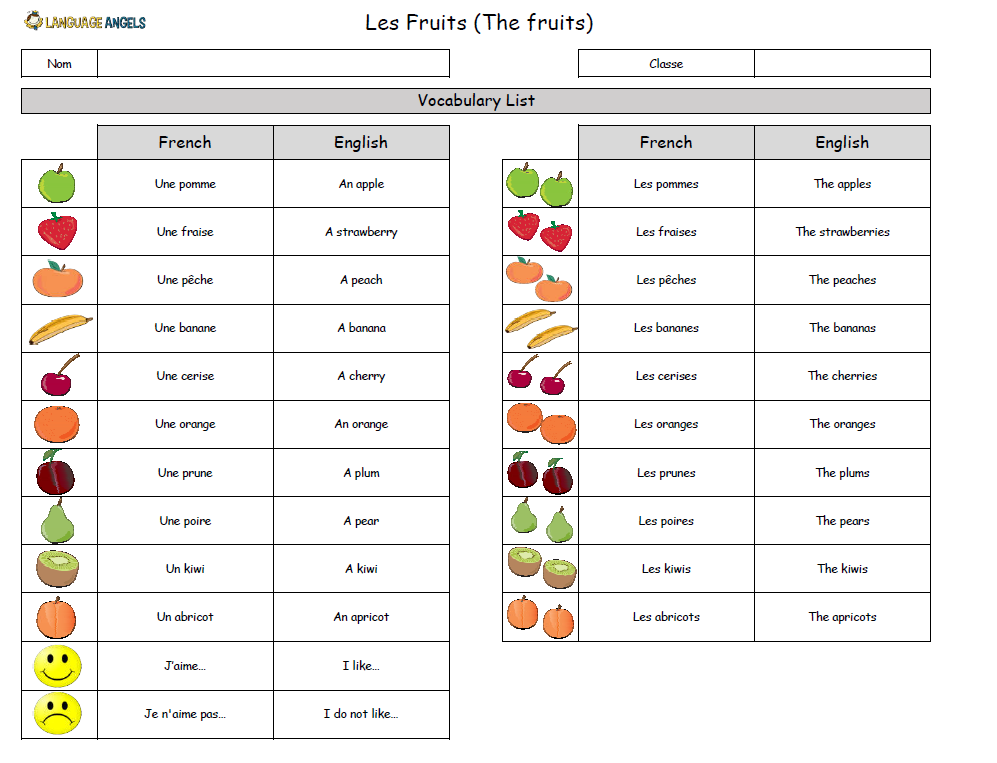 Y3 Spring 2
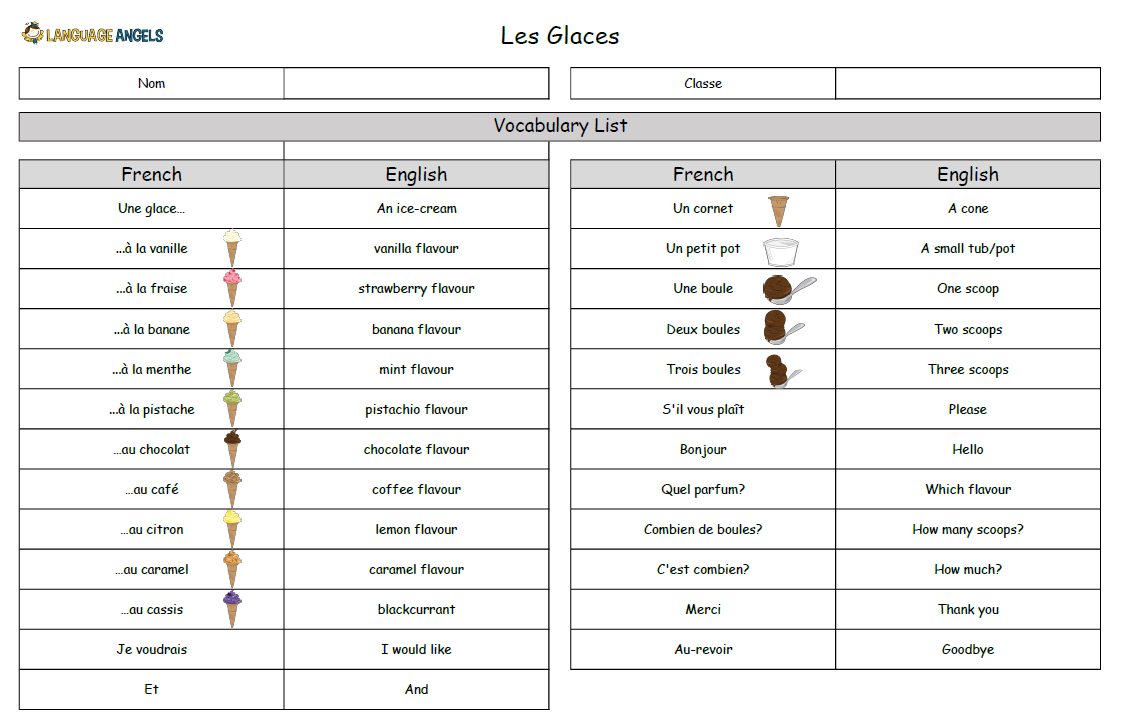 Y3 Y3 Summer 1
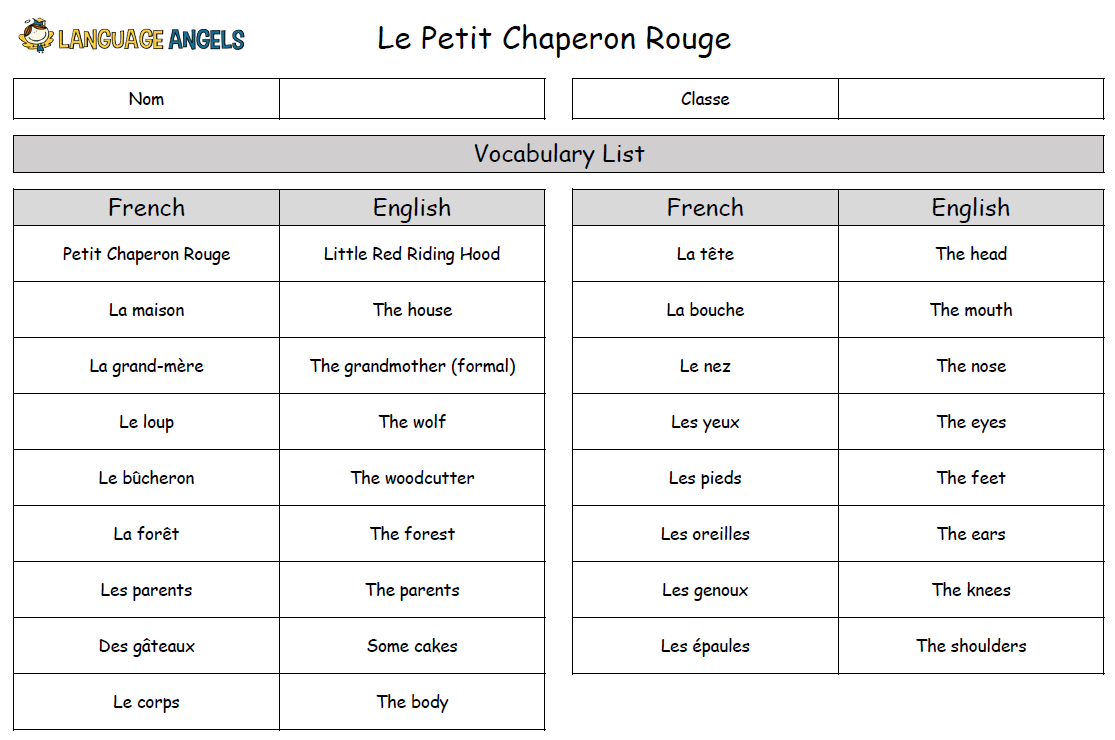 Y3 Summer 2
Year 4
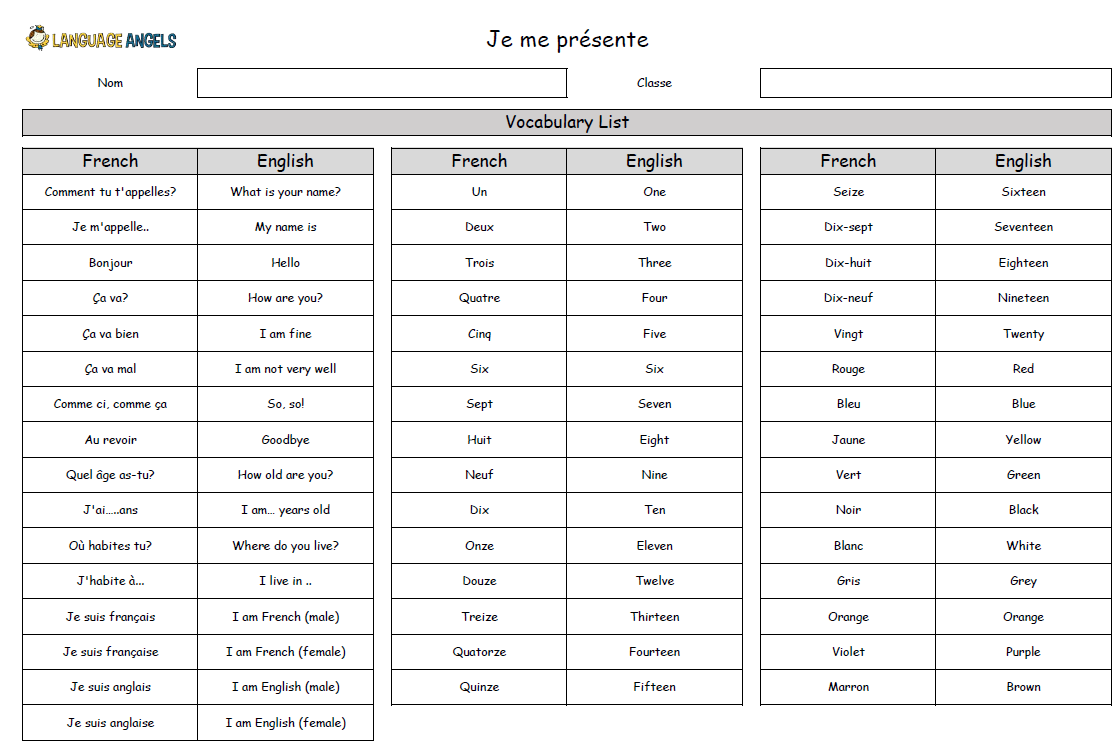 Y4 Autumn 1
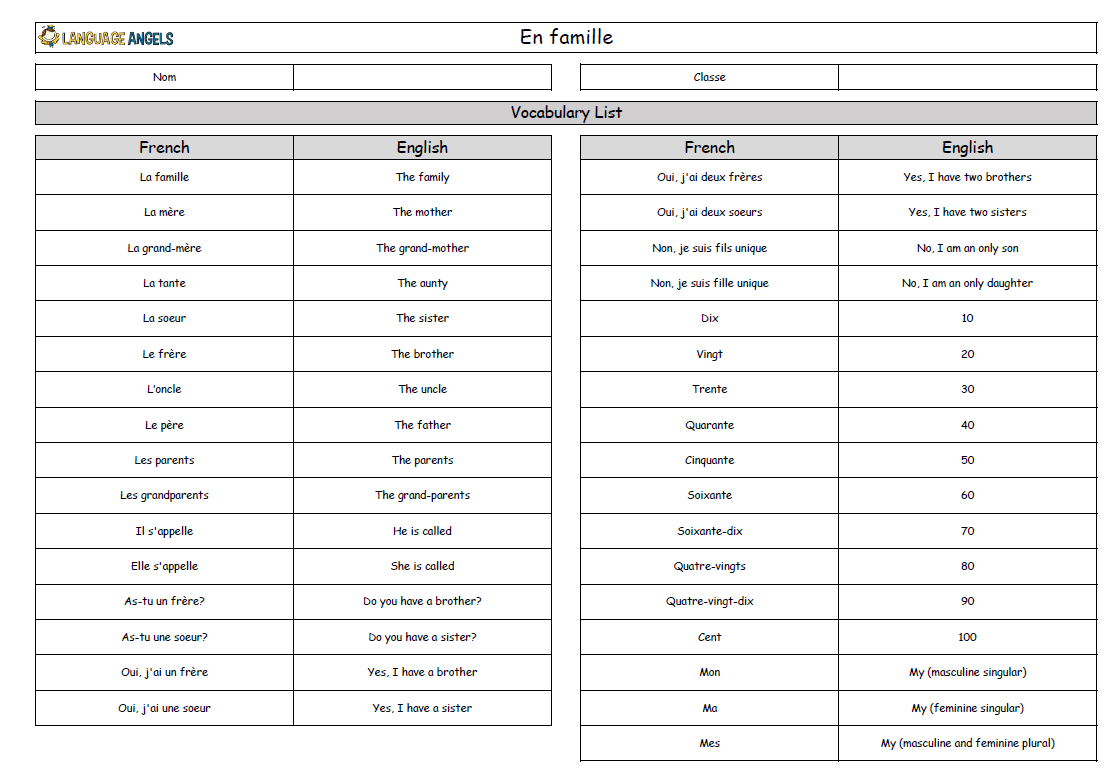 Y4 Autumn 2
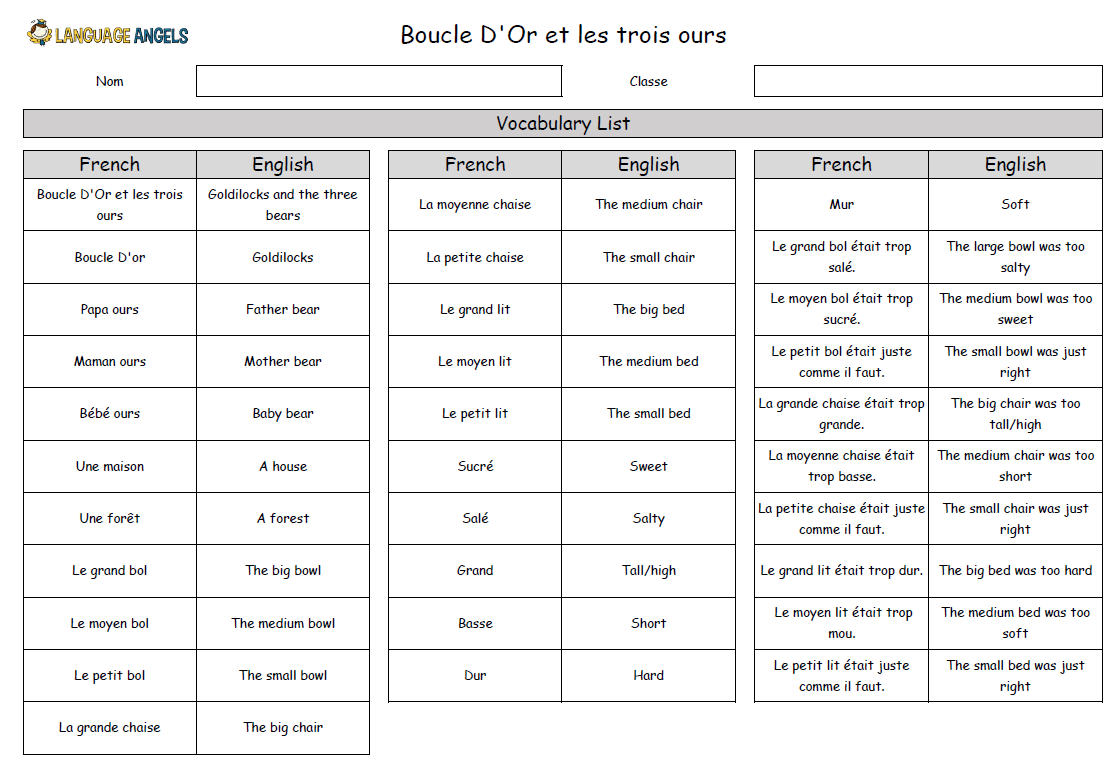 Y4 Spring 1
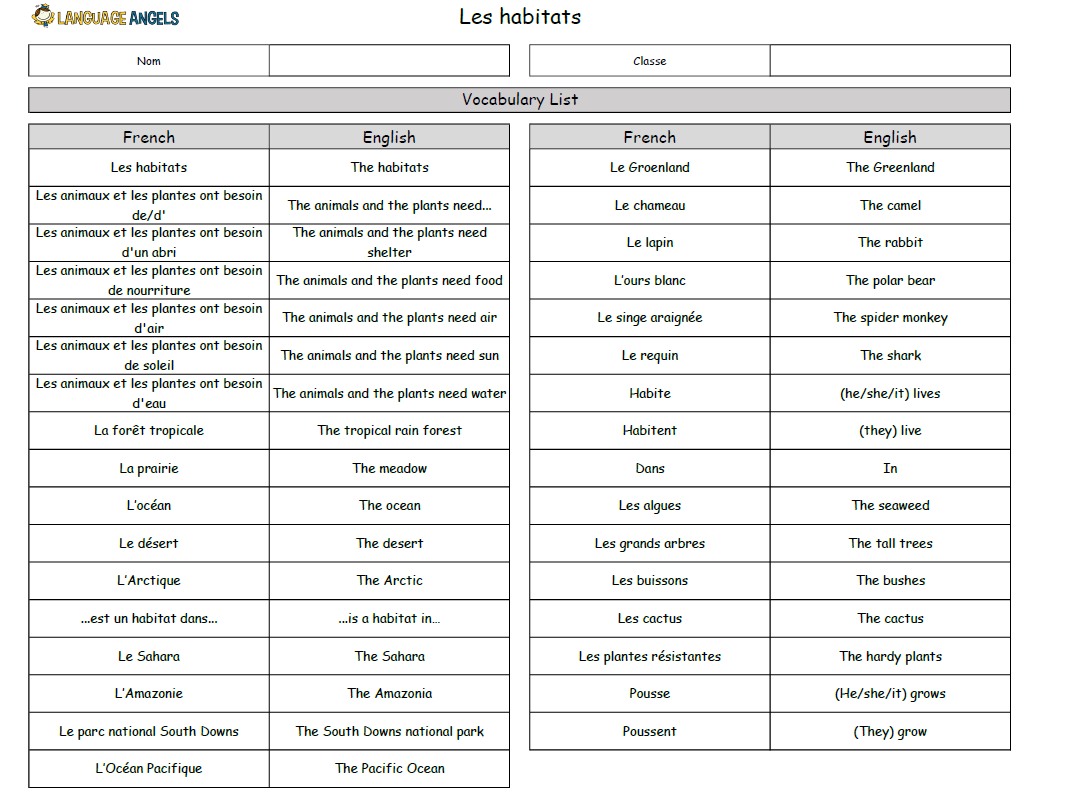 Y4 Spring 2
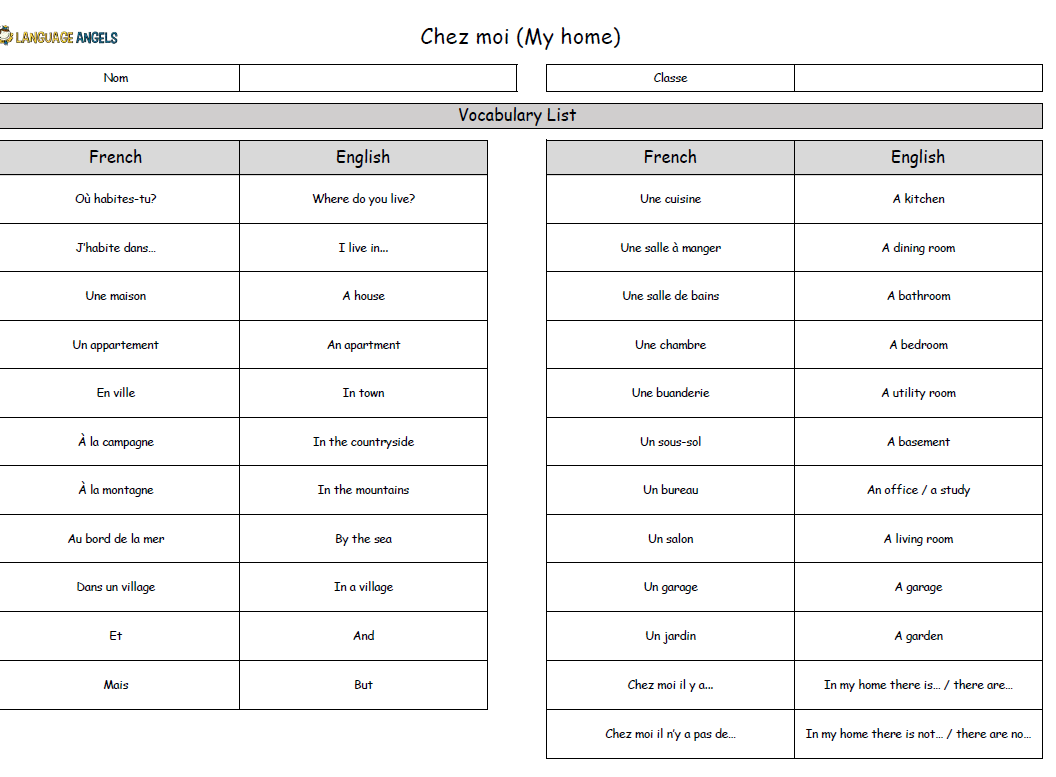 Y4 Summer 1
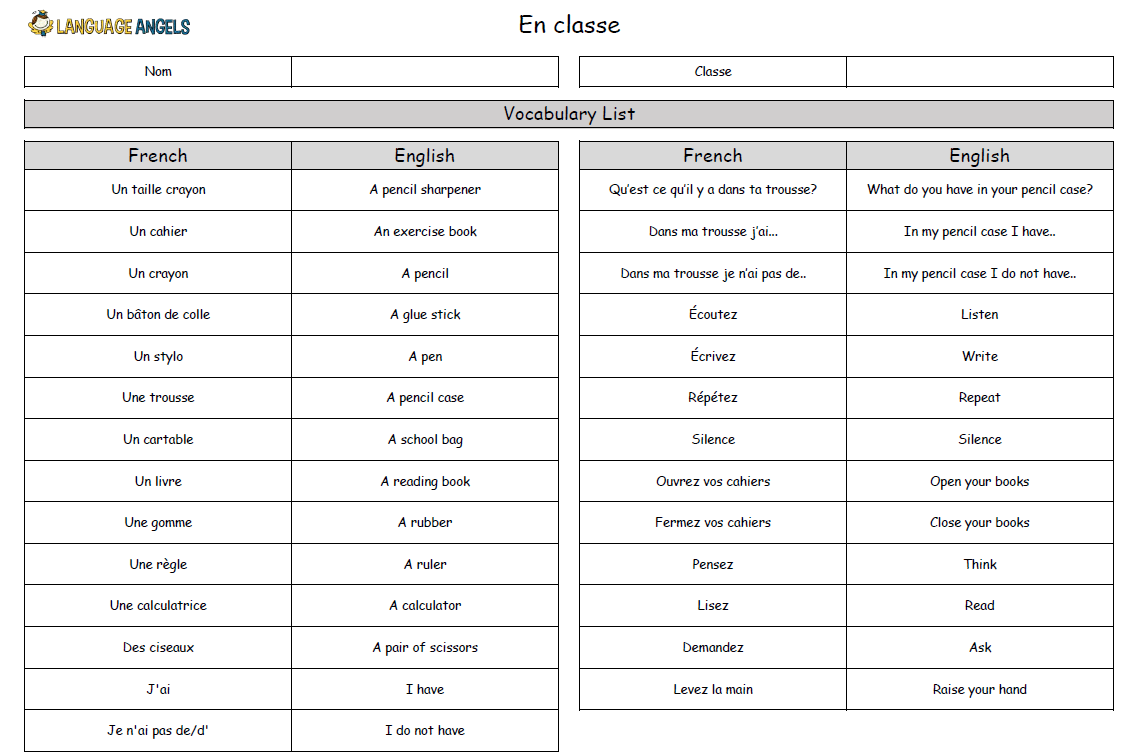 Y4 Summer 2
Year 5
Y5 Autumn 1
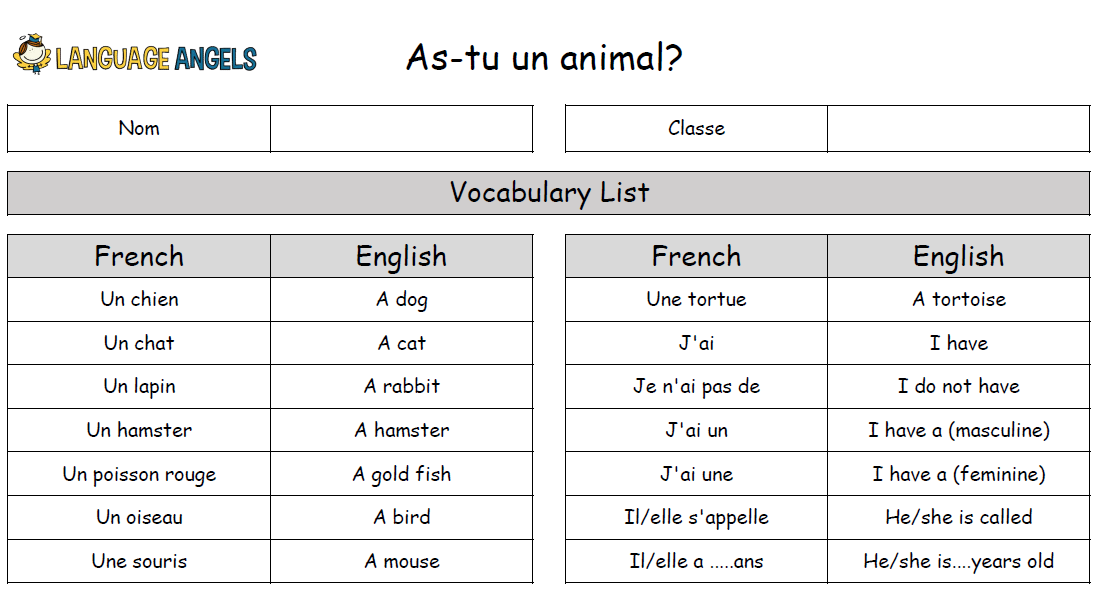 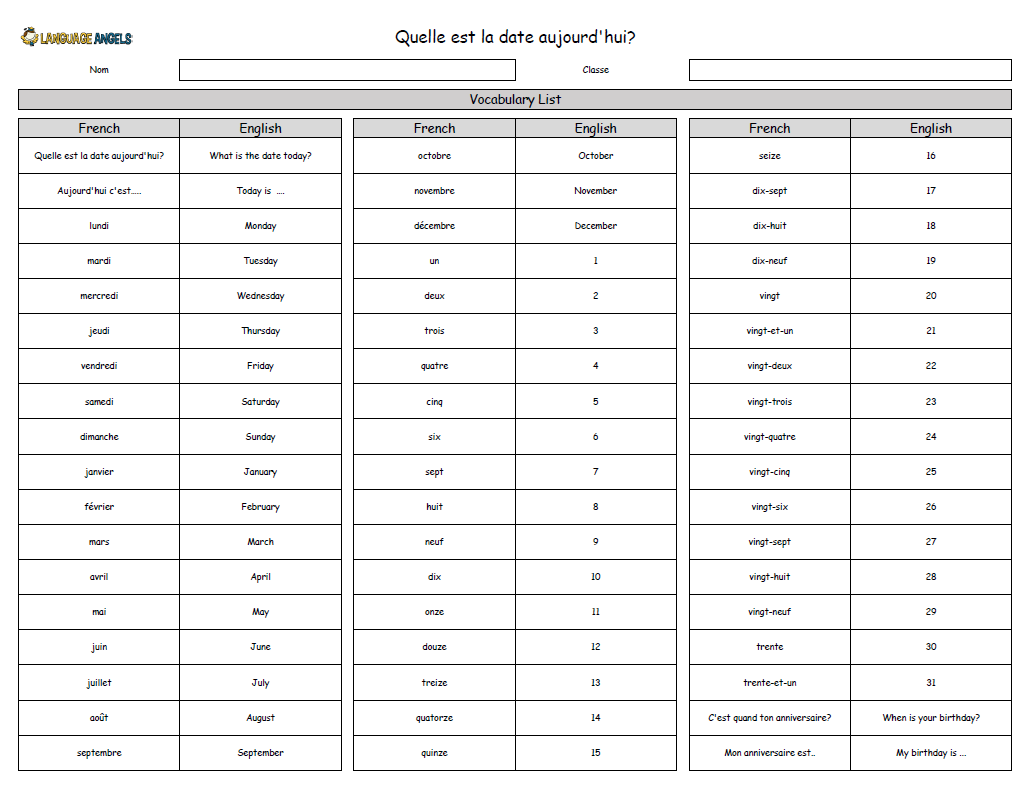 Y5 Autumn 2
Y5 Spring 1
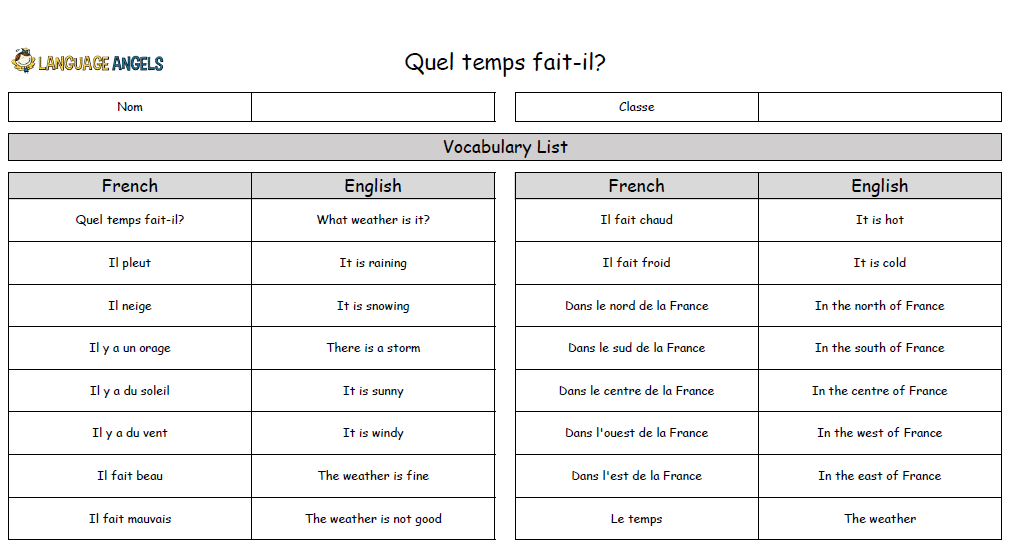 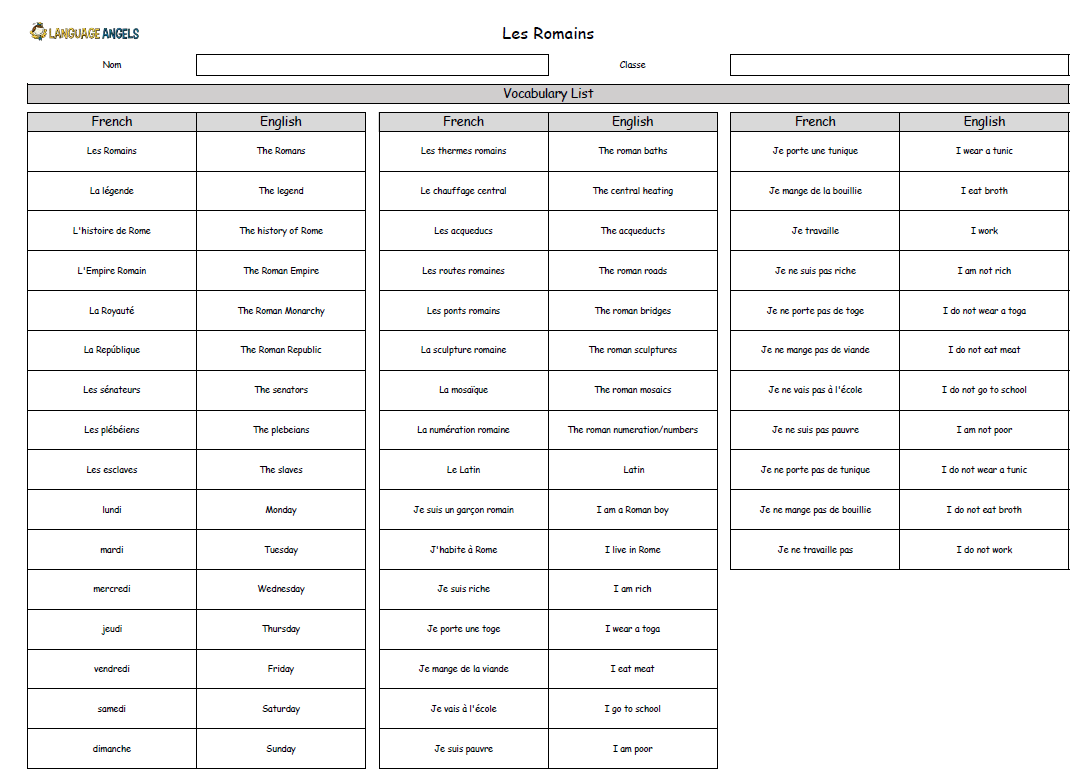 Y5 Spring 2
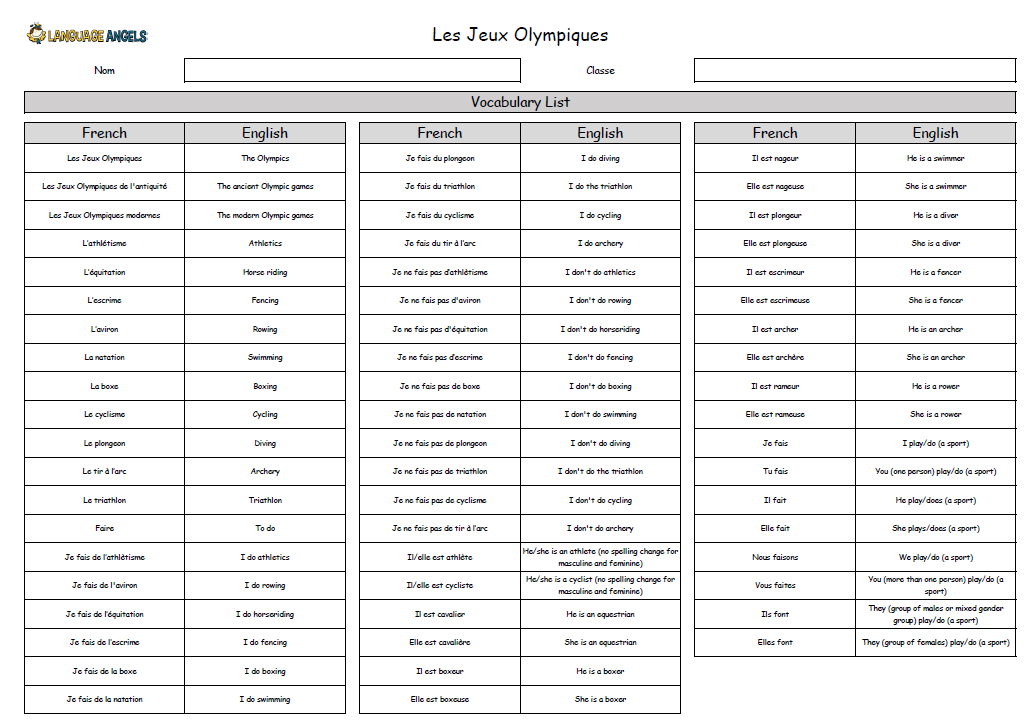 Y5 Summer 1
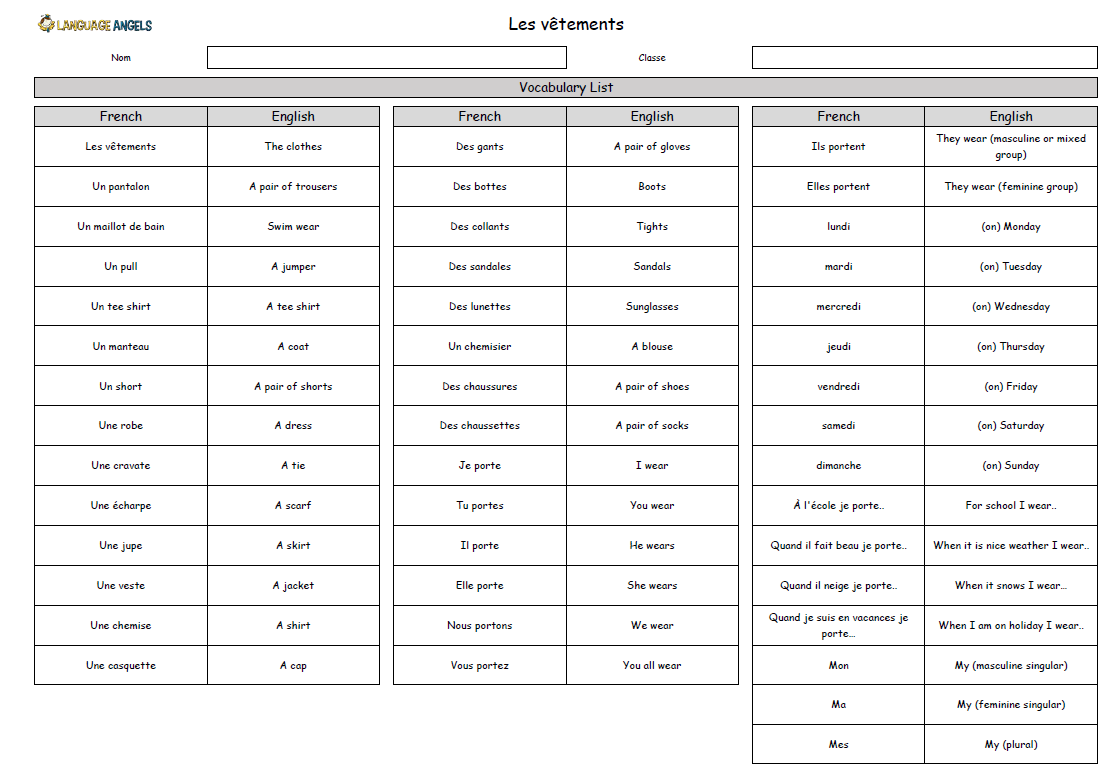 Y5 Summer 2
Year 6
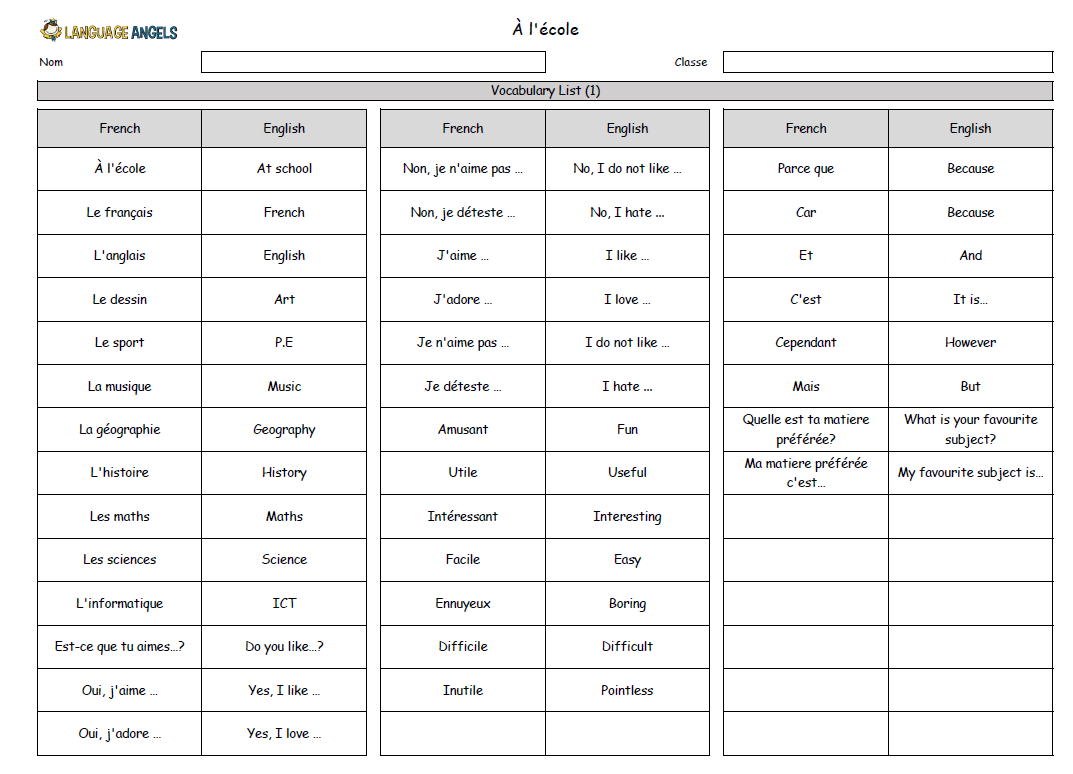 Y6 Autumn 1
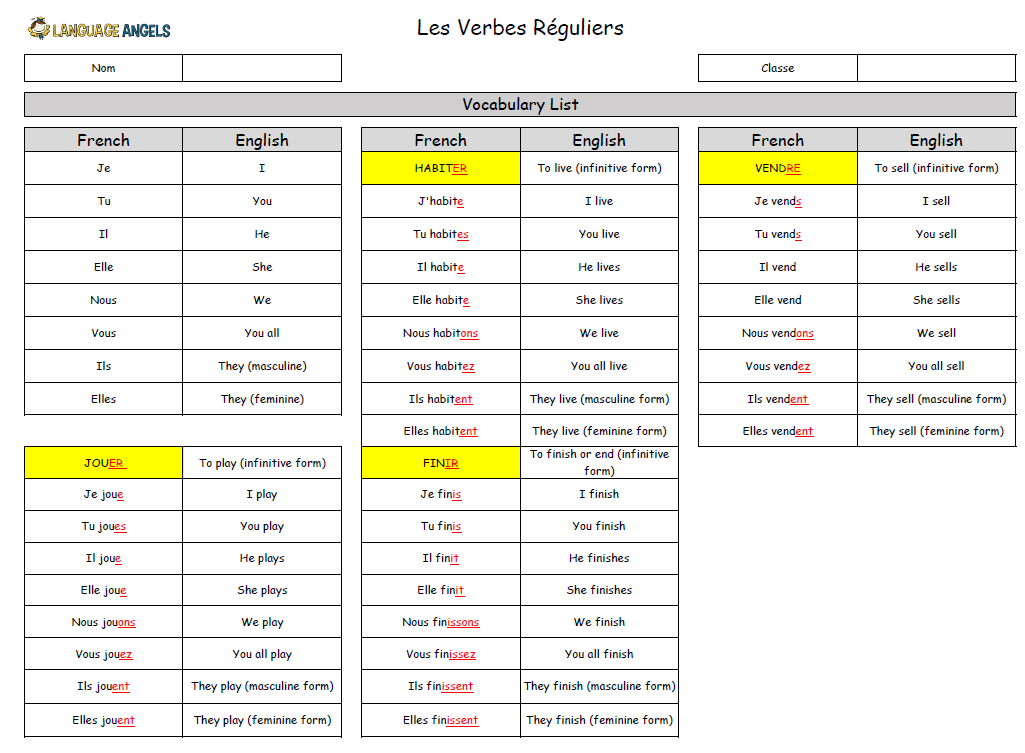 Y6 Autumn 2
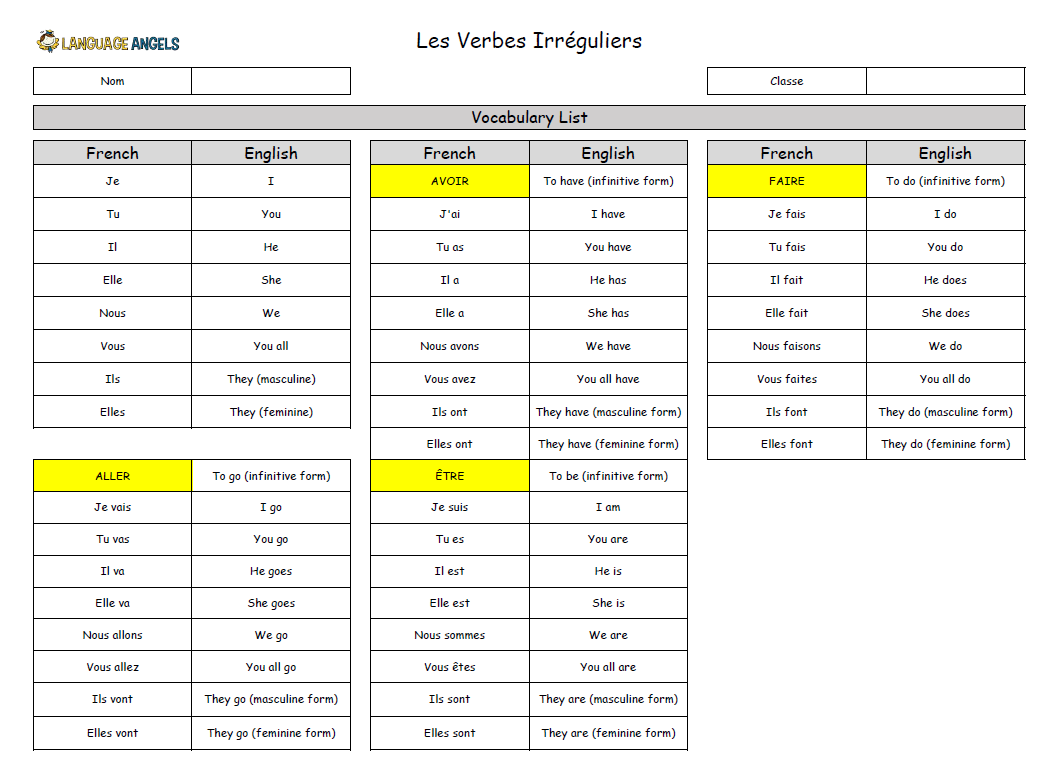 Y6 Spring 1
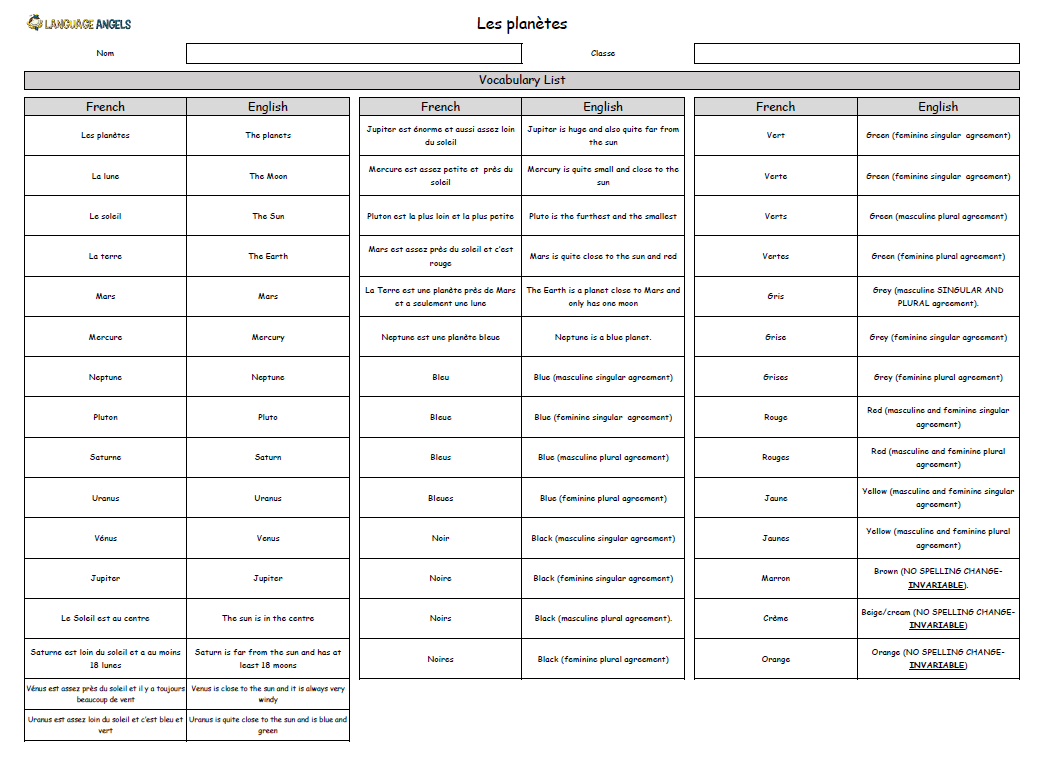 Y6 Spring 2
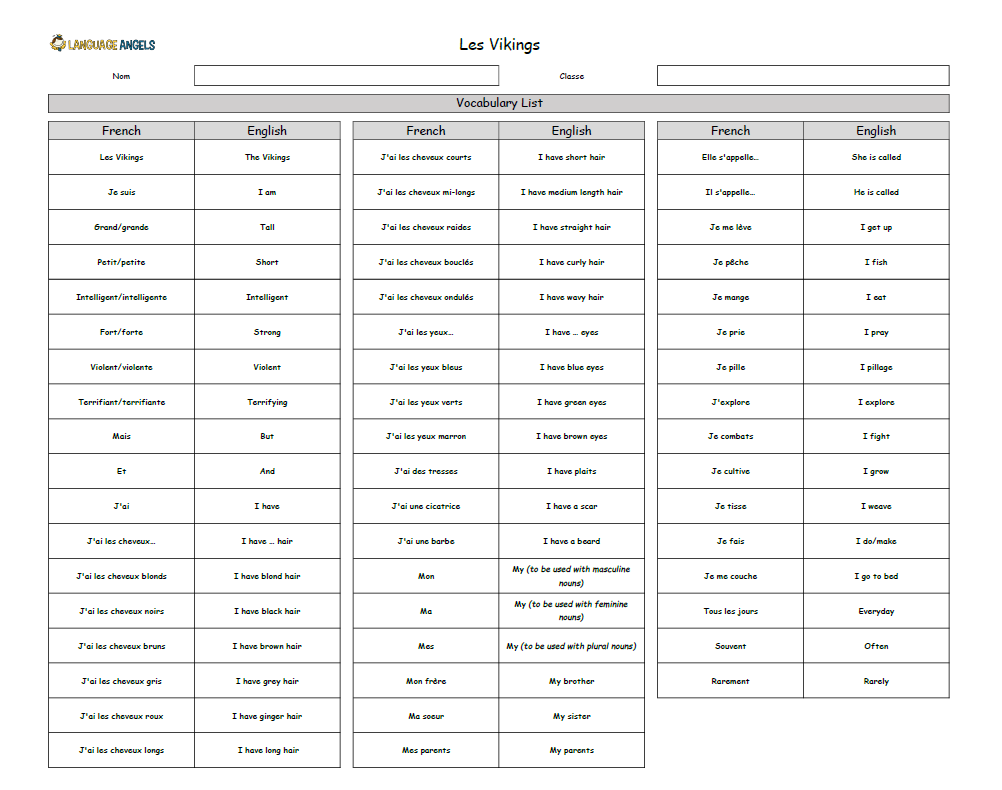 Y6 Summer 1
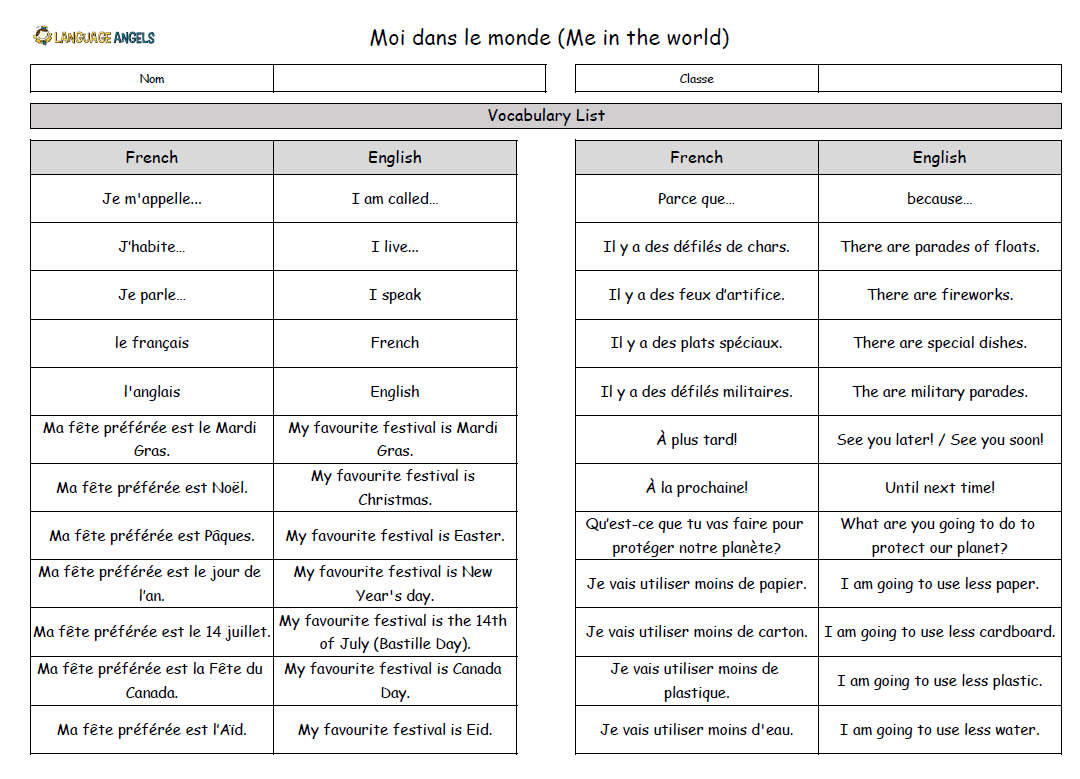 Y6 Summer 2